MODUL DIGITAL
STRATEGI PEMBELAJARAN AKUNTANSI
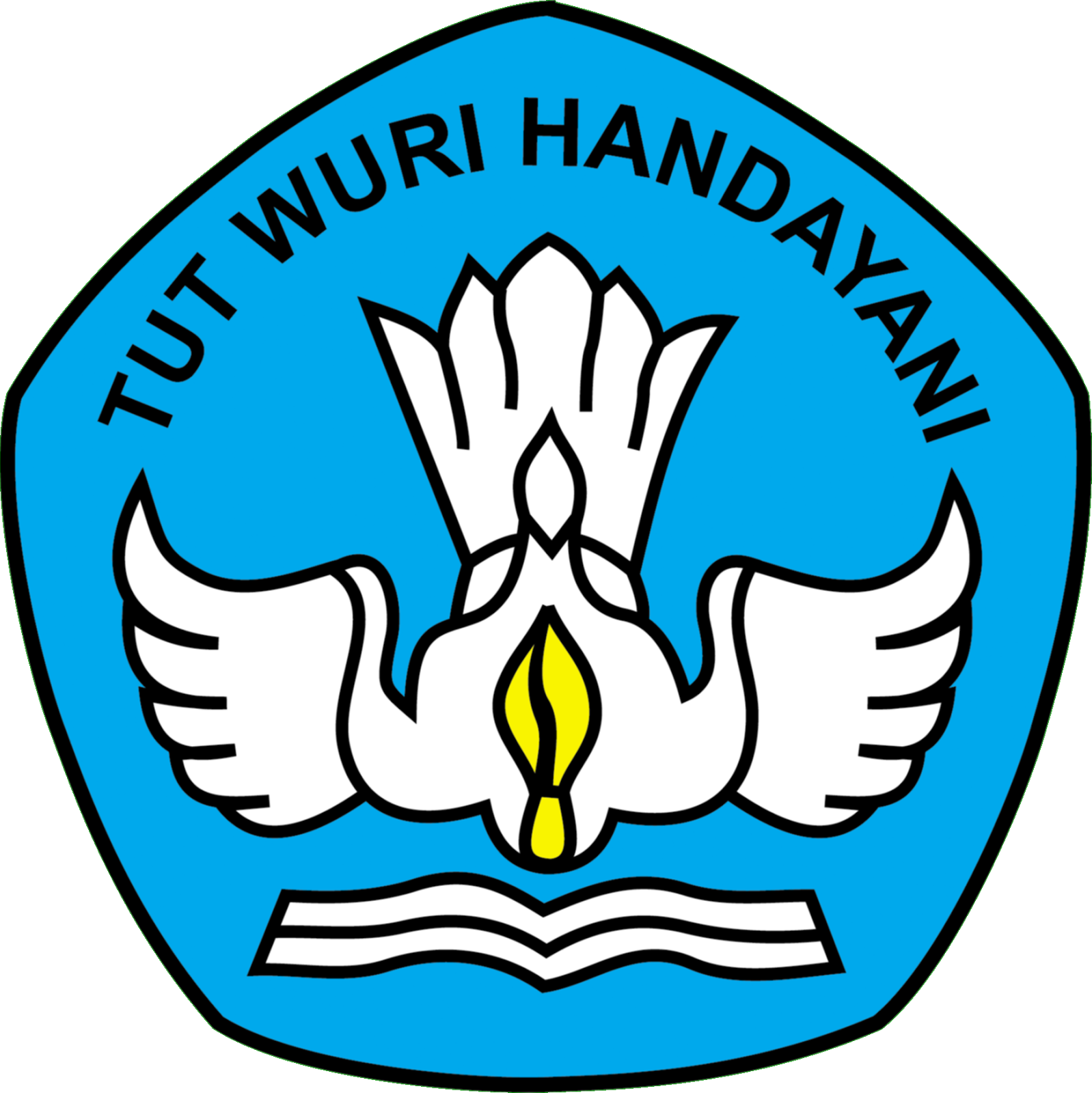 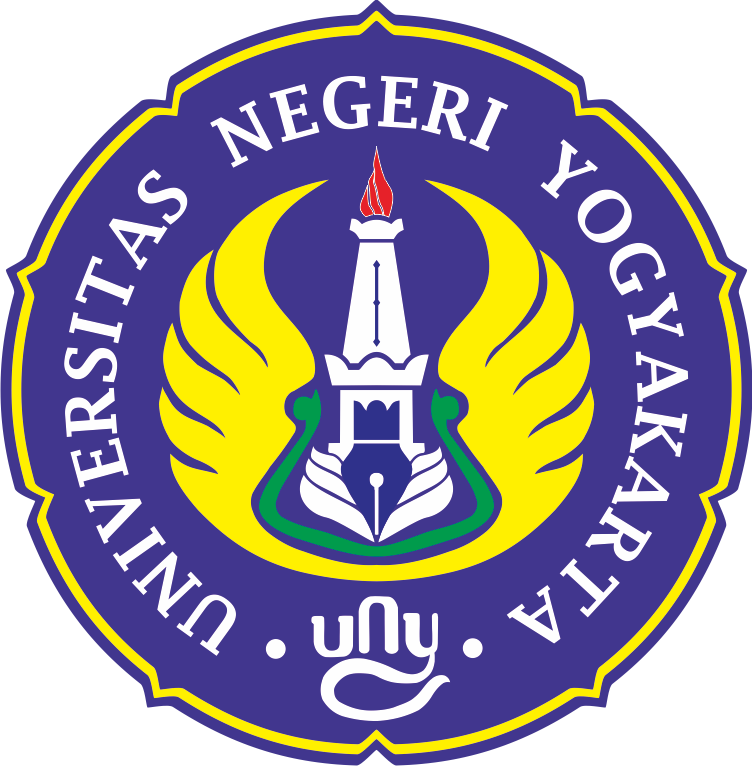 Teknik Dalam Pembelajaran Kontekstual
Tim Pengembangan :

Yolandaru Septiana
Endra Murti Sagoro
Ani Widayati
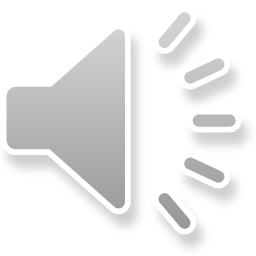 Contextual Teaching Learning (CTL) merupakan pembelajaran yang menekankan pada proses keterlibatan peserta didik secara penuh untuk dapat menemukan materi yang dipelajari dan menghubungkannya dengan situasi kehidupan nyata sehingga mendorong peserta didik untuk dapat menerapkannya dalam kehidupan mereka sehari-hari. 

Pada pembelajaran kontekstual memberikan contoh-contoh penerapan di dunia nyata.
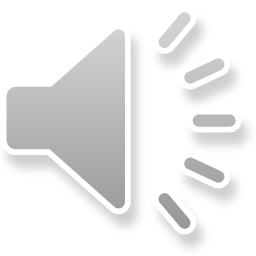 Problem Based Learning (1)
Strategi problem based learning diartikan sebagai rangkaian aktivitas pembelajaran yang menekankan kepada proses penyelesaian masalah yang dihadapi secara ilmiah.
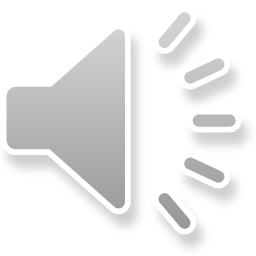 Problem Based Learning (2)
Sesuai dengan tujuan strategi problem based learning adalah untuk menumbuhkan sikap ilmiah, dari beberapa bentuk strategi problem based learning yang dikemukakan para ahli, maka secara umum strategi problem based learning bisa dilakukan dengan langkah-langkah:
3
2
1
merumuskan hipotesis, yaitu langkah peserta didik merumuskan berbagai kemungkinan pemecahan sesuai dengan pengetahuan yang dimilikinya
menganalisis masalah, yaitu langkah peserta didik meninjau masalah secara kritis dari berbagai sudut pandang
merumuskan masalah yaitu langkah peserta didik menentukan masalah yang akan dipecahkan
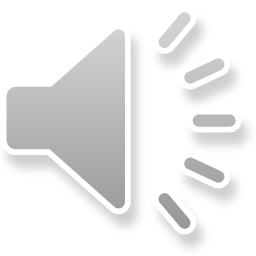 Problem Based Learning (2)
Sesuai dengan tujuan strategi problem based learning adalah untuk menumbuhkan sikap ilmiah, dari beberapa bentuk strategi problem based learning yang dikemukakan para ahli, maka secara umum strategi problem based learning bisa dilakukan dengan langkah-langkah:
6
5
4
merumuskan rekomendasi pemecahan masalah, yaitu langkah peserta didik menggambarkan rekomendasi yang dapat dilakukan sesuai dengan rumusan hasil pengujian hipotesis dan rumusan kesimpulan
pengujian hipotesis, yaitu langkah peserta didik mengambil atau merumuskan kesimpulan sesuai dengan penerimaan dan penolakan hipotesis yang diajukan
mengumpulkan data, yaitu langkah peserta didik mencari dan menggambarkan informasi yang diperlukan untuk pemecahan masalah
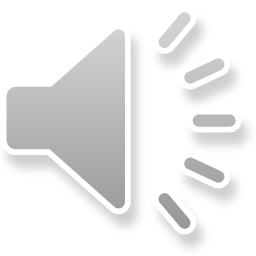 Project Based Learning (1)
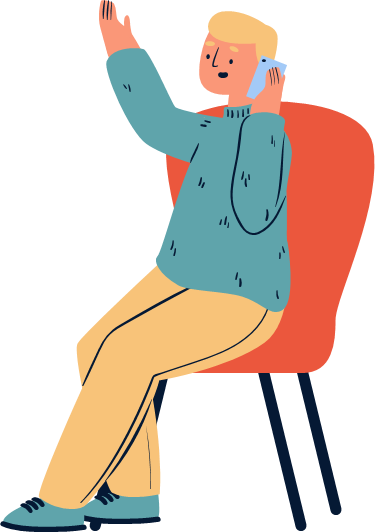 Project-based learning adalah strategi pembelajaran yang melibatkan peserta didik dalam kegiatan pemecahan masalah dan memberi peluang peserta didik bekerja secara otonom mengkonstruksi belajar mereka sendiri, dan puncaknya menghasilkan produk karya peserta didik bernilai dan realistik.
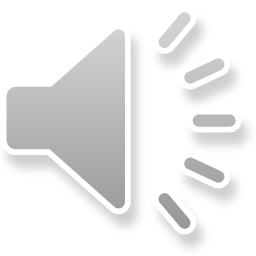 Project Based Learning (2)
Suatu proyek harus bisa ditangani dengan sistematis sehingga membantu para peserta didik untuk merasakan bahwa mereka dapat mencapai tujuan yang diharapkan (Elaine B. Johnson, 2009: 294). Langkah-langkah pelaksanaan project based learning yaitu sebagai berikut:
3
2
1
Change, yaitu membuat perubahan yang diperlukan dalam rangka memperbaiki proyek yang sedang dikerjakan
Begin, yaitu mulai mengerjakan proyek
Arrange, meliputi: menentukan tujuan belajar, memutuskan proyek yang akan dikerjakan, dan mengatur waktu pelaksanaan proyek dengan sebaik-baiknya
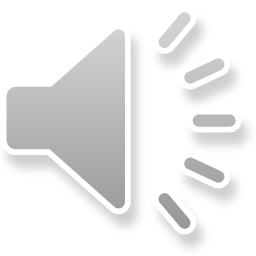 Project Based Learning (2)
Suatu proyek harus bisa ditangani dengan sistematis sehingga membantu para peserta didik untuk merasakan bahwa mereka dapat mencapai tujuan yang diharapkan (Elaine B. Johnson, 2009: 294). Langkah-langkah pelaksanaan project based learning yaitu sebagai berikut:
4
Demonstrate, yaitu menunjukkan apa yang telah dicapai melalui presentasi.
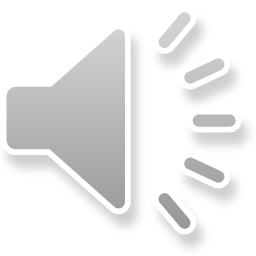 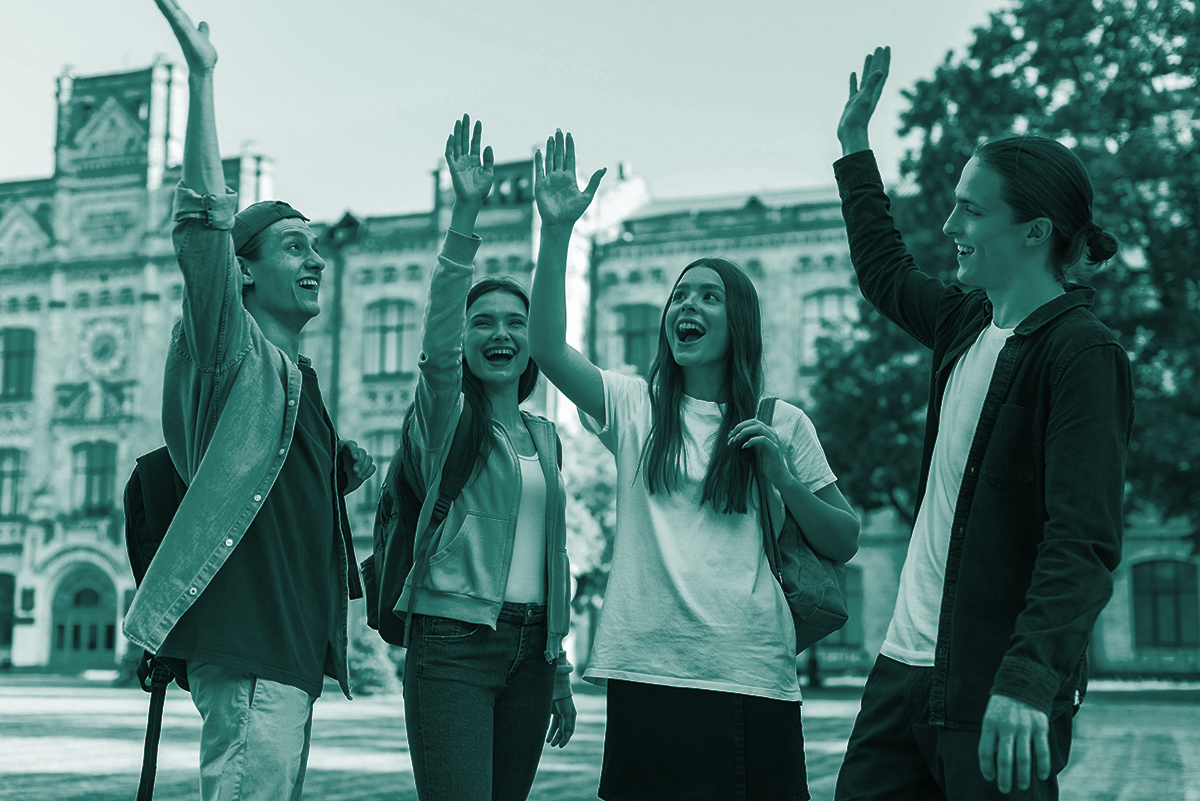 Thanks!
Does anyone have any questions?
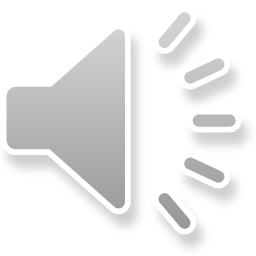